UNIT 5
Institutions of Government: 
Congress and the Presidency
1
PAY ATTENTION
2
Lesson 27312-320
(10.1) Congressional Elections
3
INTENTIONS OF FOUNDERS
Fear of excessive power concentrated in single institution

Fear of mob rule by impassioned majority

Concern about manner of representation in Congress

Belief that Congress would be the dominant branch of government

Solution: bicameral legislature

Mob rule concern addressed by creation of "upper house" in which senators would be elected by state legislatures rather than the people, and which would check the passions of the people's representatives in the House.

Representation concern settled by a Senate w/equal representation and a House with representation based upon population.
4
OVERVIEW OF CONGRESS: TERMS AND SESSIONS
Term of Congress lasts two years

Terms begin on Jan. 3 of every odd-numbered year

Terms numbered consecutively  (113th Congress from 2013-2015, 114th from 2015-2017)

Adjournment:  End of a term; date must be agreed upon by both houses.  Two regular sessions per term.  Periodic recesses (not to be confused w/adjournment).
5
BICAMERALISM = TWO-HOUSE LEGISLATURE
House of Rep’s was designed to be closer to the people/more responsive to the people:
Members elected directly by the people (rather than indirectly elected, as were Senators until 1913)
Members are elected from smaller districts rather than on an at large basis, like the Senate
Members elected for only a two-year term
Entire body elected every two years
Revenue bills (tax bills) must originate in the House

Senate was designed to be more removed from the people:
Members originally were indirectly elected by state legislatures (until the 17th amendment)
Members elected on an at-large basis by the entire state
Members elected for a six year term
Only 1/3 of Senate is up for reelection every two years – more stability/continuity (staggered terms)
6
BICAMERALISM = TWO-HOUSE LEGISLATURE
Purpose of bicameralism
To protect against an overly powerful legislature 
House of Reps was expected to reflect popular will of average citizen
Senate was to provide more stability, continuity, and in-depth deliberation
Acts as a moderating effect on partisanship, and prevents government from steamrolling ahead and infringing on people’s rights
Part of the Connecticut (Great) Compromise at the Const. Convention

Consequences of a bicameral legislature
Gridlock – designed to be slowed down
Compromise between houses (especially if controlled by different parties)
Additional check and balance
7
HOUSE OF REPRESENTATIVES - SIZE
Determined by Congress - 435 since 1911.

Members elected by districts, not states.

Number of reps per state is determined by population.

Demographic trends show increase in Sun Belt state representation (e.g., 53 reps in CA, 36 in TX), decrease in Frost Belt representation.
8
HOUSE OF REPRESENTATIVES
Terms of office are fixed
Two years. Entire body up for reelection every two years -- A more "responsive" (and potentially "radical") body to be kept in check by the Senate.
Term limits passed by some states, but ruled unconstitutional by Supreme Court (US Term Limits v. Thornton, 1995).

Qualifications
25 years of age
Citizenship for 7 years
Residency in state
9
SENATE - SIZE
100 members, chosen in statewide elections (“at large”).  With a smaller size, the Senate has been a more informal body with less need than the House for as many strict procedures.

Two members from every state – established in Constitution.
10
SENATE
Terms of office
Six years.  1/3 up for reelection every two years
Staggering of terms ensures a more stable body
No term limits allowed here, either

Qualifications
30 years of age
Citizenship for 9 years
Residency in state
11
CONGRESS: COMPENSATION
Members set own salaries.  27th Amendment prevents salary raises from taking effect until the following term. 	

Many other perks:  staff, travel allowance, office space, franking privilege, insurance, etc.
12
CONGRESS: MEMBERSHIP
Over-representation of white, male, Protestant, upper-middle class lawyers in their 50's ---> charges of conservative/status quo bias.
Rebuttals:
Many more women and minorities have been elected in recent years.	
Perfectly possible for white, male, Protestant, upper-middle class lawyers in their 50's to represent the poor and afflicted.
In any case, the people themselves are the ones who elected members.
13
CONGRESS: THE INCUMBENCY ADVANTAGE
Reelection rate in House:  >90% (96% in 2008)

Reelection rate in Senate:  >80% (90% in 2008)

Relatively few seats are seriously contested in the House.  Most are “safe seats.”

Charges of a “Permanent Congress.”

The counter to the “Permanent Congress” argument is that reelection rates take into account only those incumbents who run for reelection.  Retirements open up quite a few seats each year to new members.
14
ADVANTAGES OF INCUMBENCY
Franking privilege

Staffers

Patronage – one of the key inducements use by political machines. It is a job, promotion, or contract that is given for political reasons rather than for merit or competence alone.

Name recognition

Casework (constituency service) – legislative work on behalf of individual constituents to solve their problems with government agencies and programs

Money, esp. from PACs
15
INCUMBENCY ADVANTAGE:  GERRYMANDERING
Number of Rep's per state is determined by population

Census conducted every 10 years
Census will show population changes in states
These changes must be reflected in state representation in House
If a state gains significantly in population, it will probably gain some seats
If a state loses population or does not gain as much as other states, it will probably lose some seats
16
GERRYMANDERING
If a state has a change in the number of seats OR if the population has significantly changed within the state, its district boundaries must change. 

This is known as REDISTRICTING, and is usually carried out by the party in power of the state legislature.  

A form of redistricting is gerrymandering:  redrawing boundaries to favor the party in power of the state legislature.

Origin of the term
From 19th century Mass. governor Elbridge Gerry, who drew district lines himself.  
Some of his districts had such strange shapes that they looked like salamanders, prompting one wag to instead refer to them as "gerrymanders."
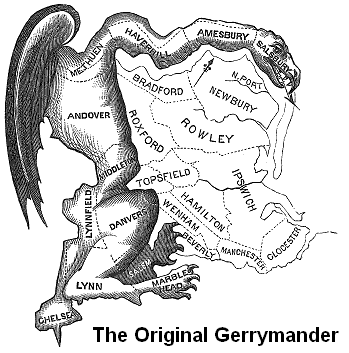 17
GERRYMANDERING
The party in power can get a majority of seats in the House by:
"Packing:" drawing the district lines in such a way as to concentrate the opposing party in a few districts, thus preserving a majority of seats for itself.

"Cracking:" drawing the district lines in such a way as to disperse the opposing party throughout the state and thus dilute that party's strength in order to preserve a majority of seats for the majority party.

Effects	
The party in power STAYS in power
"Safe" seats are created for incumbents, leading to further difficulties for challengers
Communities of interest may be broken up
Strangely-shaped districts
"Majority-minority" districts created by racial gerrymandering
18
GERRYMANDERING: EFFECTS
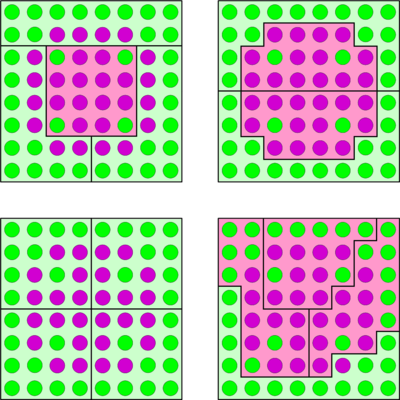 “Packing and Cracking”
19
REDISTRICTING
REQUIREMENTS 
District lines must be contiguous
Racial gerrymandering is prohibited (Shaw v. Reno, 1993). Race may not be the primary factor in drawing district lines (but it can be a factor).
Cannot dilute racial minority voting strength
“Communities of interest” may be kept intact

SUPREME COURT REDISTRICTING REQUIREMENTS 
Districts must be as near equal in population as possible.
Baker v. Carr, 1962:  "one man, one vote" principle applied to state legislative districts to correct overrepresentation (malapportionment) of rural areas.

Wesberry v. Sanders, 1964:  applied same principle to House districts.

Even if the number of rep’s to which a state is entitled does not change, it redistricts anyway because of geographic shifts in population that may have occurred within the previous ten years.  This solves the problem of malapportionment.
20
FREE RESPONSE QUESTION
Congressional reapportionment and redistricting are conducted every ten years. When redistricting is conducted, politicians often engage in gerrymandering.
 
Define congressional reapportionment and explain one reason why it is important to states.

Define congressional redistricting.

Explain two goals of politicians when they gerrymander during redistricting.

Describe two limits that the United States Supreme Court has placed on congressional redistricting.
21
FREE RESPONSE RUBRIC
Part (a): 2 points - One point is earned for a correct definition of congressional reapportionment. One point is earned for a correct explanation of why reapportionment is important to states. 
An acceptable definition of congressional reapportionment is: 
The reallocation of the number of representatives each state has in the House of Representatives. 
Acceptable explanations of why congressional reapportionment is important to states are: 
Reapportionment increases or decreases the number of seats a state has in the House/Congress (not the Senate). 
More representatives mean that a state has more influence. 
Reapportionment increases or decreases a state’s number of electoral votes. 
NOTE: The explanation point must be tied to an appropriate definition of reapportionment. 

Part (b): 1 point - One point is earned for a correct definition of congressional redistricting. An acceptable definition is: 
The drawing/redrawing of House/congressional (not Senate) district lines. 
 




Part (c): 2 points - One point is earned for each of two explanations of the goals of politicians when they gerrymander during redistricting. Acceptable explanations may include: 
To enhance political party strength/to minimize the strength of the opposition party. 
To protect incumbents/to discourage challengers. 
To increase minority representation/to decrease minority representation. 
To punish foes/to reward friends. 
NOTE: “Cracking” or “packing” must be tied to one of the above in order to earn the explanation point.

Part (d): 2 points - One point is earned for each of two descriptions of limits that the United States Supreme Court has placed on congressional redistricting. Acceptable descriptions may include: 
Districts must be equally populated. 
Lines must be contiguous or connected. 
Redistricting cannot dilute minority voting strength. 
District lines cannot be drawn solely based upon race. 
Districts must be compact. 
Communities of interest must be protected.
22
Lesson 28320-328
(10.2) The Structure and Powers of Congress 
– 
(10.3) Congressional Leadership and Committees
23
POWERS OF CONGRESS
EXPRESSED (enumerated, delegated):  spelled out in the Constitution
Levy taxes (revenue bills must begin in House)
Spend money for common defense and public welfare
Borrow money
Regulate foreign, INTERSTATE, Indian commerce.  This clause has been tested frequently in the courts due to its broad interpretation by Congress.
Establish naturalization and bankruptcy laws
Coin money
Establish weights and measures
Punish counterfeiters
Establish post offices
Grant copyrights and patents
Create courts inferior to Supreme Court
Define and punish piracy
Declare war
Raise and support an army and navy
24
POWERS OF CONGRESS
IMPLIED POWERS - Powers suggested, but not expressed, in the Constitution
Based upon elastic clause (necessary and proper clause)
Must come from expressed power
Examples:  national bank, conscription, paper money, air force, CIA 
Strict v. loose constructionist approaches

INHERENT POWERS - Powers the national government has simply by virtue of being a sovereign govt.
Examples:  
regulating immigration
acquiring territory
granting diplomatic recognition
25
INSTITUTIONAL POWERS(THOSE THAT RELATE TO SYSTEM OF CHECKS AND BALANCES)
Senate ratifies treaties with 2/3 vote

Senate approves presidential appointments with majority vote

House votes for impeachment (majority vote needed), Senate tries impeachment cases  (2/3 vote needed to convict).  Pres, VP, and “all civil officers of the United States” are subject to impeachment

House elects President if no electoral majority

Senate elects V.P. if no electoral majority

Proposal of constitutional amendments with 2/3 vote in both houses
26
FREE RESPONSE QUESTION
The framers of the United States Constitution created a legislative system that is bicameral.  However, it is not just bicameral; the framers also established two houses of distinctly different character and authority.

Discuss two reasons why the framers created a bicameral legislature.

Identify one power unique to the House of Representatives and explain why the framers gave the House that power.

Identify one power unique to the Senate and explain why the framers gave the Senate that power.
27
FREE RESPONSE RUBRIC
Part (a): 2 points	
Compromise at Constitutional Convention (representation of large vs. small population states)
Compromise among competing interests / protect minority interests
Slow the process
Different types of representation / federalism
An intra-branch check / prevent majority tyranny
 
Part (b): 2 points - 1 point for identification, 1 point for explanation (linked to character of House)
Identifications:
Initiate revenue bills
Choose president when electoral college is deadlocked
Impeachment
Explanations:
Closer to the people
More representative of / responsive to public direct election to two-year terms
Part (c): 2 points – 1 point for identification, 1 point for explanation (linked to character of Senate) 
Identifications:
Treaty ratification
Confirmation of judicial and executive appointments
Try impeachments/conviction/removal
Explanations:
More mature / "august" body
More insulated from public opinion / indirectly elected (originally)
Longer and/or staggered terms
Reflects state interests

Note:
The unique power must be in the Constitution (e.g., "filibuster" does not get credit because it's a Senate rule, not a constitutional power).
28
FREE RESPONSE QUESTION
The United States Constitution established a bicameral legislature with two distinct chambers.
 
Identify three differences between the House and Senate that contributes to legislation passing in only one chamber, despite unified party control. Explain how each of these differences accounts for legislation passing in only one chamber, even when the same party controls both chambers.
29
FREE RESPONSE RUBRIC
Part (a): 6 points  
One point is earned for each correct identification of one difference between the House and Senate that contributes to legislation passing in only one chamber, despite unified party control. 
One point is earned for each correct explanation of how this difference accounts for legislation passing in only one chamber, even when the same party controls both chambers.

Acceptable identifications of differences between the House and Senate that contributes to legislation passing in only one chamber include:
House is more formal/Senate is less formal or more collegial 
Greater workload in the Senate slows the flow of legislation 
Harder to get a majority in House 
Senate members are less frequently preoccupied than House members about reelection 
Filibuster 
House Rules Committee 
Unanimous consent or Holds 
Different constituencies 
Powers of presiding officers/speakers 
Germaneness of Riders 
Greater specialization in the House

For each part, the student must explain how the difference identified accounts for legislation passing in only one chamber, even when the party controls both chambers.
30
POWERS DENIED TO CONGRESS
Passing ex post facto laws

Passing bills of attainder

Suspending habeas corpus except in cases of rebellion or invasion
31
HOUSE OF REPRESENTATIVES
SPEAKER OF THE HOUSE
Presides over House (Most powerful member) – always from majority party
Appoints select and conference committees
Appoints Rules Committee members and its chairman
Assigns bills to committees
Third in line for presidency after V.P.
Informal powers, e.g., access to media
Influences agenda of the House

MAJORITY LEADER/MINORITY LEADER
Partisan positions chosen by party members
Floor leaders and legislative strategists

MAJORITY WHIP/MINORITY WHIP
Assistant floor leaders
Inform party leaders on "mood" of House
Keep nose count on important votes
Persuade party members to vote with party
Liaison between party leadership and rank and file membership
32
THE SENATE
PRESIDENT OF THE SENATE
Vice President of the U.S. 
Presides over Senate
Votes in case of ties
Ceremonial job

PRESIDENT PRO TEMPORE
Ceremonial job
Presides in absence of V.P.
Fourth in line for presidency

MAJORITY LEADER
True leader in Senate
Recognized first for all debates – w/power to filibuster, this gives Majority Leader strong influence on bills
True leader of majority party
Influences committee assignments of senators
Influences Senate agenda, along with Minority Leader
Informal powers, e.g., of using the media

MINORITY LEADER AND PARTY WHIPS
Same as House
33
THE COMMITTEE SYSTEM
Real work of Cong. is done in committees and subcommittees, not on the floor of the House or Senate.

Before a bill even reaches the floor, it must first pass through a committee, unless the committee has resisted "reporting out" the bill and the House votes to "discharge" it onto the floor for consideration by the full body.  (Senate committees lack the power to prevent bills from reaching the floor).

Committee functions:
Analyze legislation
Conduct investigations of executive branch on as-needed basis
Conduct oversight of executive branch agencies on an ongoing basis
34
SELECTION OF COMMITTEE MEMBERS
Importance of getting on the right committee, i.e., one in which a member can best serve his constituents, and thus increase his/her chances of reelection.

Members are assigned to committees by either the Committee on Committees or the Steering the Policy Committee.

Whichever party has majority in the house will have a majority on each committee.

Committee chairman is of majority party; “ranking member” is most senior member of minority party on a committee
35
SELECTION OF COMMITTEE CHAIRMEN
Power of chairmen is substantial over:
Setting committee agenda
Hiring staff
Membership on subcommittees
Jurisdiction of subcommittees

Chairmen are selected by secret ballot in party caucuses or conferences (of party leaders) at the beginning of the term. 
Generally, the seniority system is followed, i.e., the person of the majority party with the most seniority on THAT COMMITTEE is chosen chairman.
36
SELECTION OF COMMITTEE CHAIRMEN
Advantages of seniority system:
Experience.
Stability.
Expertise.
Reduces infighting among those who would be rivals for chairmen. 

Disadvantages of seniority system:  Increases influence of 1 party states, and decreases influence of competitive states.
37
DECENTRALIZATION OF THE 1970'S
Criticisms of the committee system before these reforms
Domineering chairmen
Less senior members are given little power and authority
Committees did their work behind closed doors

Reforms of the 1970's stimulated by the “class of ‘74”
Attack on the seniority system and removal of some chairmen from their positions 
Chairmen elected by secret ballot
Chairmen shared more power and authority
Power of subcommittee chairmen increased, and the influence of committee chairmen decreased
Number of subcommittees increased
More autonomy and power for subcommittees
More subcommittee chairs for junior members
No member could chair more than one standing committee
In Senate, junior senators received staff assistance
In House, all members received membership on at least one major committee
38
IMPORTANT STANDING COMMITTEES
Standing committees are the permanent committees of Congress.  
HOUSE
Rules: Most powerful of all.  
Sets legislative calendar and establish “rules” for debate and amendments.
Ways and Means: deals with tax bills.
Appropriations: deals with spending bills.  
Authorization bill allows for money to be spent.
Appropriation bill provides the actual funding for the program. 
“Earmarks:” special projects set aside by members to benefit home districts or states.  Dramatic rise of these in recent years.
Budget
Armed Services
39
IMPORTANT STANDING COMMITTEES
Standing committees are the permanent committees of Congress.  
SENATE
Finance: deals with tax bills.
Appropriations: deals with spending bills.
Budget.
Foreign Relations: Highly prestigious.  
Senate has larger role in foreign affairs than House because of treaty ratification, ambassador confirmation provisions in Constitution
Judiciary:  Screens judicial nominees.  
Careful scrutiny given because of the power of the modern judiciary and the fact that judges have life terms.  Presidents Clinton and Bush 43 both criticized the committee by holding up numerous judicial nominations.  Some delays under Clinton lasted many months, and in some cases, years.
40
CONFERENCE COMMITTEES
Temporary committees comprised of members from both houses.

Develop compromise language on a bill when House and Senate versions differ (about 10% of the time).

After conference committee sends bill back to each house, no amendments are allowed, and the bill generally passes.

The power of these committees is such that they are often called the "third house of Congress."
41
OTHER TYPES OF COMMITTEES
SELECT:  appointed by a house for a limited, temporary purpose, e.g., to study an issue or to conduct an investigation.

JOINT:  composed of members from both houses for similar temporary purposes.
42
FREE RESPONSE QUESTION
Both party leadership and committees in Congress play key roles in the legislative process.
 
Define two of the following elements of the congressional committee system and explain how each influences the legislative process.
Specialization
Reciprocity/logrolling
Party representation on committees

Identify two ways party leadership in Congress can influence the legislative process, and explain how each way influences the process.
43
FREE RESPONSE RUBRIC
Part (a): 4 points - 1 point for each of two definitions, 1 point for each of two explanations
Committees: Explanations must go beyond merely linking to definition. All explanations must be clearly in context of defined element to get credit.
Specialization [members of Congress develop policy expertise] - development of expertise; independence from executive branch; more attention paid to legislation; division of labor; better legislation accepted only if fully explain HOW.
Reciprocity/ logrolling [vote trading/ exchanges, bargaining] - speeds process, government more expansive (do more). Explanations related to electoral success NOT accepted. More pork barrel ok only if clearly in context of reciprocity.
Party representation on committees [representation is reflective of the chamber as a whole] – party pushes own agenda, determines leadership on committees.
  
Part (b): 4 points - 1 point for each of two identifications, 1 point for each of two explanations
Party leadership:  Acceptable identification may include:
assignment of members to committees
assignment of committee chairs
scheduling
agenda-setting (rules committee)
party discipline
leadership use of media
recognition on floor
leadership control of electoral support
 
Explanation must specifically indicate HOW the party leadership influences the legislative process.
44
Lesson 29329-340
(10.4) How a Bill Becomes a Law 
– 
(10.6) An Assessment of Congress
45
HOW A BILL BECOMES LAW
BILL INTRODUCTION
Less than 10% actually pass

Most originate in the executive branch

Bills can be introduced in either house, except for revenue bills (House only)

Diffusion of power evident in this process:  proponents need many victories, but opponents need only one.  This was the intent of the Founders:  to create a cautious and deliberate process.

Two-step legislative process:  
Authorization allows for a program
Appropriation provides money for that program

Passage of a bill requires only a simple majority
46
HOW A BILL BECOMES LAW
COMMITTEE AND SUBCOMMITTEE ACTION
Importance of "correct" committee getting a bill

Committee actions
Pass.  Bill is “reported out” to full house for consideration
Kill
Amend ("markup session"). Earmarks are placed at committee level by individual members
Pigeonhole:  postponed indefinitely; most frequent fate of a bill
47
HOW A BILL BECOMES LAW
COMMITTEE AND SUBCOMMITTEE ACTION
Discharge petition (in the House of Reps) can be used when a bill is bottled up in committee.
Means of bringing a bill out of committee and to the floor for consideration without a report from the committee.
Usually without cooperation of the leadership by "discharging" the committee from further consideration of a bill or resolution.
Requires simple majority of the House
Rarely ever used

Importance of Rules Committee (House only)
“Traffic cop” function
Issues open rule that allows amendments to a bill or closed rule that prohibits such amendments (esp. on tax bills)
Establishes rules on floor debate
48
HOW A BILL BECOMES LAW
FLOOR ACTION
Only the Senate can filibuster.  
Nonstop debate to kill a bill

A threat of a filibuster is almost as good as a filibuster itself – it places pressure on bill’s sponsors to change parts of the bill

Especially effective at the end of a term

Can be ended by 3/5 vote of cloture

Only the Senate allows non-germane amendments (“riders”).  “Christmas tree” bills can result.
49
HOW A BILL BECOMES LAW
FLOOR ACTION
Only the Senate uses “unanimous consent agreement”
Majority and minority leaders (in advance) set the details of how it will consider a bill
How long it will debate each amendment
Whether all amendments must be germane (relevant) to the bill's subject matter
When the final vote will be taken 
Sometimes whole bills are adopted by unanimous consent, if members are able to agree in advance to all of the bill's provisions. 
Help the leadership move noncontroversial matters quickly through the Senate. 
A single senator's objection can stop a unanimous consent agreement, giving the minority another chance to stop or delay the majority from acting.
50
HOW A BILL BECOMES LAW
FLOOR ACTION
Only the Senate allows any member to place a HOLD on a bill or presidential nomination.  
Not in the Constitution, but another example of a Senate tradition.  In the past, this was a temporary delay so that, for example:  
a senator could have more time to consider a bill, or 
a senator who was going to be absent when a bill was considered would request that the bill be delayed until he returned. 

To exercise the hold, a senator informs the floor leader that he/she does not want the bill to be considered – the implied threat of a filibuster and the need for “unanimous consent” for the Senate to proceed on business result in the bill/nomination being held up

Holds can be placed anonymously

Use has been expanded in 90s as a tactic to kill bills and esp. judicial nominations.
51
HOW A BILL BECOMES LAW
CONFERENCE COMMITTEE ACTION
Comprised of members from both houses

Temporary conference committee reconciles different House-Senate versions of a bill, and then sends it back to each house for a vote.
  
Yet another “third house of Congress.”
52
FREE RESPONSE QUESTION
Members of Congress are charged with three primary duties—writing laws, overseeing the implementation of laws, and serving the needs of their constituents.

Describe the role of each of the following in lawmaking.
Senate filibuster 
House Rules Committee 
Conference committee

Explain how casework affects members’ attention to legislation.
53
FREE RESPONSE RUBRIC
Part (a): 3 points
Describe the role of each of the following in lawmaking (3 points total, 1 point per role):
Senate filibuster allows a senator on the floor to:
Prevent/delay action on a particular bill.
Prevent/delay other business from being conducted.
Rules Committee schedules or manages the flow of legislation on the floor to:
Make it easier or more difficult for a bill to pass.
Make the process more efficient/orderly/manageable.
Conference Committee reconciles differences in House and Senate versions of a bill.
 
Must describe the role in lawmaking explicitly.
 
Part (b): 1 point
Explain how casework affects members’ attention to legislation (1 point):
Diverts time, resources, and staff, thus reducing members’ ability to focus on legislation.
Develops awareness of problems, thus focusing more time and resources on related legislation.
54
HOW A BILL BECOMES LAW
PRESIDENTIAL ACTION
Sign the bill in full.

Veto the bill in full –> can be overridden by 2/3 vote in each house.
Line Item Veto ruled unconstitutional in Clinton v. New York.

Ignore the bill.
After 10 days of sending the bill to President, the bill automatically becomes law.
If, however, within that ten-day period, Congress adjourns (not recesses), the bill is pocket-vetoed.
55
FREE RESPONSE QUESTION
In the United States Congress, the majority party exerts a substantial influence over lawmaking. However, even when one party has a numerical majority in each chamber of the United States Congress, there is no guarantee that legislation supported by that majority party will be passed by both chambers. Rules of each chamber independently influence the likelihood that legislation will pass in that chamber; legislation passed by one chamber is not always passed by the other.

Describe two advantages the majority party in the United States House of Representatives has in lawmaking, above and beyond the numerical advantage that that majority party enjoys in floor voting.

Describe two differences between House and Senate rules that may make it likely that legislation may pass in one chamber but not in the other.

Explain how the differences identified in (b) can lead to the passage of a bill in one chamber but not in the other.
56
FREE RESPONSE RUBRIC
Part (a): 2 points - One point is earned for each of two descriptions of majority party advantage in the House of Representatives. 
The description must include three components: 
Majority party 
Advantage 
Factual statement about the advantage 
 
Acceptable answers may include: 
Holds committee chairs 
Controls Rules Committee 
Sets the agenda 
Controls debate 
Chooses Speaker of the House 
Holds majority on each committee 
Assigns bills to committees 
 
Part (b): 2 points - One point is earned for each of two descriptions of rules differences between the House and Senate. Acceptable answers may include:






Part (c): 2 points - One point is earned for each of two explanations of how a rules difference identified in part (b) affects passage of a bill in one chamber as opposed to the other. Acceptable answers may include: 
Filibuster — even though the House may pass a bill, the Senate can kill the bill with a filibuster. 
Holds — even though the House may pass a bill, the Senate can delay or stop it with a hold. 
Unanimous consent agreements — the Senate can ease passage of a bill with unanimous consent agreements, while the House has no such mechanism. 
Germaneness — the Senate can add unrelated content that members of the House might find objectionable. 
Rules Committee — even though the Senate may pass a bill, the House Rules Committee can hinder passage of that bill in the House.
57
HOW A BILL BECOMES LAW
WHAT IS A LINE-ITEM VETO?
Congress gave the president a line item veto in the mid-90s (veto individual parts of a bill)

Struck down in Clinton v. NY (1998) as a violation of separation of powers – IT IS UNCONSTITUTIONAL

Use of the line item veto would have enabled the president to legislate, a function reserved only for Congress.  

(Most governors do have the power of the line item veto)
58
INFLUENCES ON MEMBERS OF CONGRESS
OTHER MEMBERS OF CONGRESS
e.g., party leaders, committee leaders, state delegations, other members with a similar ideology, other members with similar districts.  If a member votes according to these, he is said to engage in organizational voting.
Use of reciprocity among members (exchange of favors)
Use of logrolling among members (exchange of votes)

CONGRESSIONAL STAFF MEMBERS
As society has grown more complex, and Congress has taken on more responsibilities, Congress has needed to add staff to deal with these realities.  Staff can:
Control information that members receive
Control access to members
Help to set committee agenda
Make recommendations on legislation
Help to write legislation
Discuss pros/cons of staffers representing an undemocratic aspect of Congress
59
INFLUENCES ON MEMBERS OF CONGRESS
INTEREST GROUPS/LOBBIES/PACS
Influence through:
campaign contributions
"report cards"
targeting
providing information
testifying before committees

CONGRESSIONAL CAUCUSES
e.g., black caucus, Hispanic caucus, blue collar caucus, women's caucus

THE PRESIDENT
Can reward or punish members, particularly those within his own party by:  
Campaigning for or against members
Attending or not attending members' fund raisers
Speaking out for or against members
Using his "electronic throne" to gain leverage (“going public”)
60
INFLUENCES ON MEMBERS OF CONGRESS
CAMPAIGN CONTRIBUTORS
Again, the evidence here is mixed.  Some studies show that contributions affect voting behavior, but others have downplayed this, citing other influences such as party membership.  
If contributions do affect congressional voting, they probably have the greatest effect on narrow issues that are not well known or publicized.

THE MEDIA
e.g., through its "watchdog" role
61
INFLUENCES ON MEMBERS OF CONGRESS
IRON TRIANGLES
Also known as subgovernments, issue networks, policy networks:  a congressional committee, the related federal agency, and the impacted interest groups.  
For example, on the issue of airline deregulation, an iron triangle might consist of:
Public Works and Transportation Committee
Federal Aviation Administration (FAA)
Numerous interest groups such as the Air Transport Assn., mechanics' unions, pilots' unions, etc.

PARTY MEMBERSHIP OF MEMBERS
This seems to be the best predictor of congressional voting – party unity scores are quite strong.  Party affiliation is a particularly strong influence on economic and social welfare issues, and less of an influence on foreign policy and civil liberties issues.
62
INFLUENCES ON MEMBERS OF CONGRESS
CONSTITUENT CONVICTIONS
If a member votes according to these, he is said to act in the delegate role and engage in representational voting.
Of course, it is often difficult to gauge constituent opinion on a given issue.  
Most constituents are not even aware of the issues faced by Congress.
Another complication is the diversity of interests throughout districts and states.


MEMBERS' OWN CONVICTIONS
If a member votes according to these, he is said to act in the trustee role and engage in attitudinal voting.
63
FREE RESPONSE QUESTION
There are several different approaches to representation within a democratic political system. 
 
Define direct democracy. 

Define republican form of government. 

Describe one reason the framers of the United States Constitution chose a republican form of government over a direct democracy. 

Describe each of the models of congressional representation. 
Trustee model (attitudinal view) 
Delegate model (representational view) 

Explain why a member of Congress might sometimes act as a trustee (attitudinal view) rather than a delegate (representational view).
64
FREE RESPONSE RUBRIC
Part (a): 1 point - One point is earned for a correct definition of direct democracy:
Rule by the people  + Individual participation on legislation or policy OR Making decisions without delegating authority to elected representatives
 
Part (b): 1 point - One point is earned for defining a republican form of government:
Authority is delegated to elected representatives to make decision on behalf of citizens.
  
Part (c): 1 point - One point is earned for a description of one reason the framers chose a republican form of government. 
Reasons include:
Fear of mob rule (tyranny of the majority) 
Size of country 
Elitism – inadequate education/uninformed public 
Did not trust people 
To counter the influence of factions
Preexistence of states
Reinforcement of federalism
 





Part (d): 2 points - One point is earned for each description of the models of congressional representation.
An acceptable description of the trustee model (attitudinal view):
Decisions made by elected official using their own personal views or decisions made by the elected official based on the public good and not on the basis of constituents’ views.
An acceptable description of the delegate model (representational view):
Decisions made by the elected official mirror the constituents’ views, represent constituents’ views, or do what voters tell them to do.

Part (e): 1 point
One point is earned for an acceptable explanation of why a member of Congress might sometimes act as a trustee (attitudinal view) rather than a delegate (representational view).
Information access  
Reliance on expertise 
Divided constituency 
Salience of issue 
Vote his or her conscience (explaining why)
Difficulty determining what voters want
 
Note: Must close loop to show contrast that the representative is voting regardless of what the constituents want.
65
THE CASE AGAINST CONGRESS
CONGRESS IS INEFFICIENT
Bicameralism
Decentralization of Congress has excessively spread out power.
So many power centers make it difficult to get things done.
Proponents of a bill need many victories, but opponents need only one.
Excessive electioneering and fundraising are a drain on members’ time.
Partisanship interferes with efficiency

CONGRESS IS UNREPRESENTATIVE
Represents narrow geographical interests at expense of national interest.  Public likes their own representatives, but dislike the Congress as a whole.
“All politics is local” = members place state and local interests over the national interest in order to get reelected.
Criticism that Congress is a club for white, male, middle-aged, Protestant lawyers.
Though the seniority system has been modified, the older members still generally get chairmanships.
Unequal representation
Alaska, with only a fraction of the population of California, has the same representation as the more populous state in the Senate.
An unelected staff
Lack of 3rd party representation
66
THE CASE AGAINST CONGRESS
CONGRESS IS UNETHICAL
Numerous scandals 

Excessive/unethical fund raising

PAC influence

Junkets:  Interest groups or donors contribute money to a non-profit organization, which then pays for trips of members of Congress.  These indirect contributions are technically legal, but seem to violate the spirit of the rules against financial wrongdoing
Logrolling

Lobbying by family members of Congress, who may not be subject to the same ethical restrictions as members of Congress themselves.

Corporate hiring of family members of Congress

Lobbying of Congress by former members of Congress
67
THE CASE AGAINST CONGRESS
CONGRESS IS IRRESPONSIBLE
Diffusion of power allows members to be absolved of any individual responsibility.  Thus, we find the curious paradox of the American people liking their own individual members of Congress, but distrusting the body as a whole.  

Diffusion of power allows a "watering down" of bills when opponents throw so many obstacles at a bill that proponents simply have to give in and compromise to get anything at all.

“Spending bias” of Congress.  Members are more likely to receive voter approval for projects in their districts than they are for cutting federal spending -> a natural instinct for spending rather than cutting spending.  “Earmarks” are consistent w/this charge against Congress.
68
Lesson 30344-357
(11.1) The Structure and Powers of the Presidency
69
DELIBERATIONS AT THE CONSTITUTIONAL CONVENTION
ALTERNATIVES
Some proposed a plural executive
Some wanted an executive council to have veto power over presidential actions
Some (e.g., Alexander Hamilton) wanted a President with a life term
Eventually, compromises brought about a single, elected President with a fixed term of office

CONCERNS OF THE FOUNDERS
Fear of an excessively strong President
Fear that the presidency would be the "fetus of monarchy"
Concern over no term limits (no 22nd Amendment until 1951)
Fear of an excessively weak President who would become a "tool of the Senate" because of its ratification and confirmation powers.
The basic problem of creating a presidency:
Make him too weak:  the legislature will usurp his powers.  
Make him too strong:  he will usurp the legislature.
70
ELECTION OF THE PRESIDENT
Some wanted Congress to elect the President ---> fear of congressional dominance.

Some wanted direct election. Problems:
Inordinate weight to large states
Demagogues might have excessive appeal to the masses
Illiteracy was common
Communication was poor

THE COMPROMISE:  THE ELECTORAL COLLEGE
The people had some input
Large states had a good amount of influence, but small states were protected by having a minimum of three electoral votes
Small states would also have a great deal of clout if the election were thrown into the House (and it was assumed that this would happen often since the two party system was not anticipated).  Under this scenario, a state has one vote and small states are therefore grossly overweighted.
71
ELECTION OF THE PRESIDENT
TERM OF OFFICE
Four-year term
Fear of an unlimited number of terms of office were quieted when Washington chose not to run for a third term
Precedent was followed until 1940 (FDR) -> creation of 22nd amendment

QUALIFICATIONS
Natural-born citizen
At least 35 years of age
Residency for at least 14 years

SELECTION
Elected in November in years divisible by 4
People >> Electors >> President
Electoral votes counted on January 6
President inaugurated on January 20 (established by the 20th amendment)
72
TERM OF OFFICE
Four years
Maximum of two elected terms
Amendment 22 institutionalized Washington’s precedent.
Passage of 22nd Amendment (1951) was due to the Republican congress’ concern over future FDR’s.
Possible to serve just less than 10 years in office if a V.P. becomes President just after the midpoint of a President’s term of office.  
If a V.P. serves less than half of a President’s term, he can be elected to the presidency twice.  
If a V.P. serves more than half of a President’s term, he can be elected to the presidency only once.
Lyndon Johnson succeeded JFK in 1963, and was therefore eligible to be elected twice.
Gerald Ford succeeded Nixon in 1974, and was therefore eligible to be elected only once.
73
SUCCESSION
If office of presidency is vacant due to death, resignation, or impeachment and removal, the V.P. becomes President.   
He in turn nominates, and Congress confirms, a new VP.  

If V.P. dies before his inauguration as President, the line of succession is as follows:  
Speaker, 
Senate President Pro Tem, 
Sec. of State, 
Sec. of Treasury, 
Sec. of Defense, 
and then the other Cabinet secretaries in the order of the creation of their offices.  (Presidential Succession Act of 1947)

If the President is disabled, the 25th Amendment applies:
The President informs the Congress of disability and the V.P. becomes Acting President.  
If the President is unable to inform Congress (e.g., coma), the V.P. and a majority of Cabinet secretaries can go to the Congress and receive approval for the V.P. to become Acting President.
In either case, the President regains powers by informing the Congress of his intent to return.  In case of dispute, Congress has the power to decide who shall be President.
74
NON-CONSTITUTIONAL SOURCES OF PRESIDENTIAL POWER
Unity of the office:  the office is held by one man, as opposed to the 535-member Congress.	

Presidential character and personality:  Strong personalities such as the Roosevelt’s and LBJ can have great impact.

Growing complexity of society:  With a highly industrial and technological society, people have demanded that the federal government play a larger role in areas of public concern, e.g., pollution, labor issues, air travel safety.  The executive branch has thus grown to meet those public demands.

Congressional delegation of authority to the executive branch.
Congress often writes broadly worded legislation and lets executive agencies “fill in the holes.” 
Congress often bows to presidential demands in time of economic or foreign crisis. 
Congress often bows to the President when he can proclaim a mandate from the people after a large electoral victory, e.g., Reagan insisting upon tax cuts and higher defense spending after the 1980 election.

Development of the mass media casts the President into the public eye -> use of TV as the “electronic throne.”
Special addresses, press conferences, Saturday morning radio chats, photo opportunities, sound bites, staged events, “going public.”

Emergence of the U.S. as the great superpower after WWII. 
Development of the Cold War placed the U.S. into a virtual non-stop crisis situation after 1945 -> assumption of great powers by the President to deal with various foreign crises.
75
ROLES OF THE PRESIDENT CONSTITUTIONAL ROLES
CHIEF LEGISLATOR
Powers
Proposes legislation.
Vetoes legislation (but lacks line item veto struck down by Supreme Court because of conflict with separation of powers).
Calls special sessions of Congress.
Makes a State of the Union Address to Congress. 

Checks
Congress need not pass suggested legislation.
Congress can override veto with 2/3 majority in both houses.
76
ROLES OF THE PRESIDENT CONSTITUTIONAL ROLES
CHIEF EXECUTIVE
Powers
“Take care” clause of Article II requires that President enforces laws, treaties, and court decisions.  This clause has also been used to justify:
Impoundment
Lincoln’s suspension of habeas corpus
Electronic eavesdropping by Bush  43 administration
Appoints officials to office, and can fire them.
Issues executive orders (which have the force of laws) to carry out laws.  These do not need congressional approval.
FDR issue an executive order to intern Japanese-Americans during WW II
LBJ's executive order #11246 that required affirmative action programs for federal contractors.  
Bush 43 created Office of Homeland Security after 9-11 through an executive order.  (Later made a Cabinet Dept.)
Checks
Congress passes the laws and has the "power of the purse.“
Senate can reject appointments and treaties.
Impeachment (by House) and removal (by Senate).
Supreme Court can strike down executive orders.
77
ROLES OF THE PRESIDENT CONSTITUTIONAL ROLES
COMMANDER IN CHIEF
Power 
Head of the armed forces (link w/civilian supremacy)

Checks
Congress appropriates funds for the military
Congress declares war
War Powers Act of 1973










CHIEF DIPLOMAT
Powers
Sets overall foreign policy.
Appoints and receives ambassadors.
Negotiates both treaties and executive agreements.
Gives diplomatic recognition to foreign governments.

Checks
Congress appropriates funds for foreign affairs.
Senate can reject ambassadors and treaties.
78
ROLES OF THE PRESIDENT CONSTITUTIONAL ROLES
CHIEF OF STATE
The ceremonial head of our nation, e.g., tosses out the first ball of the baseball season, bestows the medal of honor, visits areas struck by natural disaster.

Most nations separate the Chief Executive and Chief of State roles (e.g., Britain has a prime minister and a monarch, respectively), but the office of the presidency combines both of these roles.

CHIEF JURIST
Powers
Appoints federal judges.
Issues pardons (e.g., Ford pardoned Nixon for Watergate) and amnesty.

Checks
Senate can reject judicial appointments.
Senators can place “holds” on appointments.
Senators can filibuster nominations.
79
FREE RESPONSE QUESTION
Presidents are generally thought to have advantages over Congress in conducting foreign policy because of the formal and informal powers of the presidency.

Identify two formal constitutional powers of the president in making foreign policy.

Identify two formal constitutional powers of Congress in making foreign policy.

Identify two informal powers of the president that contribute to the president’s advantage over Congress in conducting foreign policy.

Explain how each of the informal powers identified in (c) contributes to the president’s advantage over Congress in conducting foreign policy.
80
FREE RESPONSE RUBRIC
Part a: (2 points) 1 point for each of two identifications
Acceptable identifications of explicit, formal constitutional powers of the President may include:
Commander-in-chief; power to commit troops
Appointment of ambassadors and foreign policy officials
Negotiate/make treaties
Recognition of nations
Receive ambassadors and other public ministers
 
Part b: (2 points) 1 point for each of two identifications
Acceptable identifications of explicit, formal constitutional powers of Congress may include:
confirm ambassadors
power of purse in military/foreign policy matters
declare war
pass laws/resolutions re: foreign policy issues
regulate foreign commerce (including trade agreements)
ratify treaties
 




Part c: (2 points) 1 point for each of two identifications
Acceptable identifications of informal powers may include:
executive agreements
access to media/bully pulpit/morale building
agenda setting
meet with world leaders
crisis managers
international coalition building
President has access to more information, knowledge, or expertise than does Congress
Recognized as global leader
 
Part d: (2 points) 1 point for each of two explanations
 Response must show how or why the identified power gives the President advantages over Congress.   Acceptable explanations of the President’s advantage over Congress may include:
Persuade congress; negotiate, offer support, threats, etc.
Persuade public: (various means of persuasion) on foreign policy process/issues (e.g., apply pressure to Congress)
Ability to circumvent the formal process
81
FREE RESPONSE QUESTION
A number of factors enable presidents to exert influence over Congress in the area of domestic policy. However, presidents are also limited in their influence over domestic policymaking in Congress.
 
The Constitution grants the president certain enumerated powers. Describe two of these formal powers that enable the president to exert influence over domestic policy.

Choose two of the following. Define each term and explain how each limits the president’s ability to influence domestic policymaking in Congress.
mandatory spending
party polarization
lame-duck period
82
FREE RESPONSE RUBRIC
Part (a): 2 points
One point is earned for each of two descriptions of formal, enumerated powers that enable the president to exert influence over domestic policy. Acceptable descriptions may include:
Legislative powers (veto, pocket veto, signing legislation).
State of the Union address.
Appointment power (to a domestic office).
Calling Congress into session.
Chief executive role (“faithfully execute the law” clause).
Commander-in-chief role (must connect it to domestic policy in order to earn the point).
 
Part (b): 4 points
One point is earned for each of two definitions and two explanations of limits to the president’s ability to influence domestic policymaking in Congress. Explanations must be tied to a correct, though not necessarily complete, definition.
83
FREE RESPONSE QUESTION
The Constitution of the United States creates a government of separate institutions that share power rather than a government that delegates power exclusively to a single branch. Frequently, this means that presidents and Congress struggle with each other.

For each of the presidential powers below, explain one way that congressional decision making is affected by that power.
Veto power
Power to issue executive orders
Power as commander in chief

For each of the congressional powers below, explain one way that presidential decision making is affected by that power.
Legislative oversight power
Senate advice and consent power
Budgetary power
84
FREE RESPONSE RUBRIC
Part (a): 3 points 
One point is earned for each explanation of how congressional decision making is affected by the following presidential powers: 
Veto power 
Results in congressional interaction with the president/executive branch during the legislative process (e.g., bargaining, negotiation, compromising, consulting). 
Prevents or discourages congressional action if the president makes a statement of clear opposition or threatens a veto. 

Power to issue executive orders 
Congress acts in response to or anticipates executive orders (e.g., countermands, preempts, compromises). 
Congress avoids taking action on controversial issues. 

Power as commander in chief 
Congress engages in oversight activities. 
Congress clarifies its role associated with the power to declare war (i.e., War Powers Act). 
Congress controls military spending and thus can approve, modify or reject funding. 
 




Part (b): 3 points 
One point is earned for each explanation of how presidential decision making is affected by the following congressional powers: 
Power of legislative oversight 
Presidents minimize the number or extent of actions that might draw congressional scrutiny. 

Senate advice and consent power
Presidents weigh the implications of making controversial or ideological nominations or appointments. 
Presidents use recess appointments, avoiding controversial confirmation battles. 
Presidents use executive agreements to avoid the need to have treaties ratified. 

Budgetary power 
Presidents consider budget items or programs that are important to members of Congress. 
Presidents consult with members of Congress during the budget process. 
Presidents sign budgets that include provisions they oppose rather than veto the budget. 
Presidents postpone agenda items because of difficulty in getting congressional budgetary approval.
85
ROLES OF THE PRESIDENTNON-CONSTITUTIONAL ROLES
HEAD OF POLITICAL PARTY
Selects the party's chairman of the national committee and VP nominee.
Political patronage.

CHIEF ECONOMIST
Responsible for the overall health of the economy.
Proposes the federal budget (though Congress can alter it).
86
Lesson 31357-361
(11.2) Controversies in Presidential Power 
– 
(11.3) Managing the Presidency
87
EXECUTIVE OFFICE OF THE PRESIDENT
White House Office/White House Staff
Immediate staff of President

Office space in West Wing of White House –> proximity to President.  
Rule of Propinquity:  Power is wielded by people who are in the room where decisions are made.

Appointments to the White House Office
e.g. Chief of Staff, generally do not require Senate consent
Officials are less subject to testifying before Congress since they have a greater degree of executive privilege protection.  
Presidents typically seek people who will be loyal – less divided loyalties are compared to Cabinet positions.

OMB (Office of Management and Budget)
Prepares the annual budget and reviews federal programs

NSC (National Security Council)
Coordinates foreign/military policy
Increasing importance of the National Security Adviser since the Nixon presidency

CEA (Council of Economic Advisors)
Three-person advisory group on economic policy
88
CABINET
Definition
The 15 Secretaries and 5 others who hold “Cabinet rank” (OMB Director, CIA Director, White House Counselor, UN Ambassador, US Trade Rep).

Each of these is appointed by the President w/Senate consent.

In parliamentary systems:
Cabinet officials are members of Parliament
The Cabinet meets regularly
The Cabinet collectively hammers out public policy
89
CABINET
In our system:
Cabinet officials are constitutionally banned from also being members of Congress.

The Cabinet meets irregularly.  Only at the call of the President.

Cabinet officials are more interested in defending/enlarging their own departments than they are in meeting together to hammer out public policy.  Many newly-elected Presidents speak of enlarging the Cabinet's role, but then think better of it as time goes on.
A reason for this is the divided loyalties of Cabinet officials:  Are the Secretaries most loyal to the President?  To the Congress (which funds the departments)?  To client groups (which depend upon the departments)?  To the employees within the departments (with whom the Secretaries must deal on a daily basis)?
Another reason is that the President’s goals often conflict with Cabinet Dept. goals, e.g., the President may want to cut spending, but Cabinet Secretaries generally want to see their departments grow rather than shrink.
90
CABINET
Presidential influence over the Cabinet is limited:
Presidents can, of course, fire the political appointees within a department.

However, Presidents have little control over the civil service employees of a department.  These account for > 90% of all the people who work within the Cabinet departments, and it is exceedingly difficult to fire them from their positions.
91
FACTORS AFFECTING SELECTION OF CABINET SECRETARIES
Party affiliation
Interest group influence
Race
Gender
Geographical diversity
“Confirmability”
92
FEDERAL APPOINTMENTS
Who gets appointed to federal positions?
As mentioned, the number of appointments is large, but the percentage of appointed positions in the federal government is small.  (Less than 10%).
Presidents often do not know their appointees well -- They depend heavily on staff recommendations.

Background of appointees:
Tend to come from private industry, universities, law firms, think tanks, Congress, state/local government.
Most have had some federal experience.
Some have had some federal experience just prior to appointment.
Some are "in-and-outers," i.e., people who alternate between jobs in the public sector and private sector -- the "revolving door."
93
VICE PRESIDENT
Only two constitutional duties:  
Become President or Acting President if the office of President is vacant.
Preside over the Senate, voting only in case of ties.

Traditionally, the V.P. is a dull, do-nothing job

The job of a V.P. is basically what the President says it is
Often involves unappealing work (e.g., attending funerals of foreign leaders)
V.P. is often selected not on basis of qualifications, but on basis of balancing the ticket.  
After he has "done his job (i.e., helped win votes)," the V.P. is often "put out to pasture" for dull work.

Importance of the office:
9/44 Presidents have not finished their terms of office.
V.P. can become Acting President if the President is disabled.
In recent years, Presidents (e.g., Carter, Reagan, Clinton) have made more effective use of the V.P.  This is especially true of Bush-Cheney.
Vice presidency can be a steppingstone to the presidency, e.g., Bush 41.
94
POWER OF THE OFFICE OF THE PRESIDENCY
President's powers are not as clearly defined in the Constitution as are Congress‘ powers.   Constitution grants broadly-worded powers (e.g., "executive power") to the President, but does not spell them out very clearly.

In times of emergency, power grows to vast proportions.  In times of emergency, the President can assume the powers of a monarch.

In "normal" times, the President has to deal with the system of checks and balances ---> a dilemma:  we expect so much of the President, but we place a number of obstacles in his path.

One way of looking at power is to recognize that the powers of the President are great, but so are the problems of the 21st century.
95
CHECKS THAT WEAKEN THE PRESIDENT
Traditional, constitutional checks:
Congress
Courts

Informal checks:
Congressional leaders
Cabinet members
Bureaucrats
Political parties
Interest groups
Media:  adversarial journalism, “gotcha” journalism
Senators’ use of “holds” and filibusters on presidential nominations
Divided government
96
FREE RESPONSE QUESTION
The concept of "divided government" in the United States means that one political party can control the executive branch while another controls the legislative branch. This poses problems for the President in making appointments to federal offices.

Describe two problems that divided government poses for the President in making federal appointments.

Identify and explain two ways Presidents try to overcome the problems described in (a).
97
FREE RESPONSE RUBRIC
Part (a): (problems posed for Presidents) - 2 points possible
Simple, declarative statements acceptable for description
greater policy conflict likely/ideological conflict
narrows the field of potential candidates
offices go unfilled
tougher committee scrutiny
harder to get congressional/Senate/legislature approval/confirmation/ratification of appointments (House not acceptable)
more frequent character attacks on nominees
Senatorial courtesy does not apply
 
Part (b): (ways Presidents overcome problems) - 4 points possible
One point for identification; second point for explanation only available after adequate identification. Explanation must answer how Presidents' efforts work to overcome problems.
(Reference to approval/ratification/confirmation must include reference to Senate/Congress. Reference to congress or legislature is acceptable; House is NOT) 
generate public support (including use of media)
compromise on choices (ideological compromise)
building coalitions in Congress
making deals (e.g., veto as threat)
building coalitions with interest groups
making interim recess appointments
more intense background screening of nominees (looking for “bulletproof” candidates)
selecting more minority nominees (i.e., "diversification")
increased reliance on White House staff (when forced to appoint officials not in line with President's position)
98
SUGGESTIONS FOR STRENGTHENING THE PRESIDENCY
Revitalize political parties to make it easier for the President to get things done

Revise constitutional restraints:
6-year term of office, w/no reelection
2 or 3 person presidency
Give the President the power to dissolve Congress and call for new elections
Allow members of Congress to take positions within the executive branch
Provide a unified party ticket of President/Senator/Congressman -- no more split tickets
99
CONGRESS VS. THE PRESIDENT
HISTORICAL BACKGROUND
Founders' intent on Congress to be the dominant branch.

In the 20th century, the President has generally been more dominant.
100
SOURCES OF CONFLICT BETWEEN THE PRESIDENT AND CONGRESS
SEPARATION OF POWERS AND CHECKS AND BALANCES
The Constitution is "an invitation to struggle between the President and Congress."  There is supposed to be conflict.

EACH REPRESENTS DIFFERENT CONSTITUENCIES:
Members of Congress represent state and local interests ("All politics is local").
The President, however, represents the national interest.

DIFFERENT TIMES OF ELECTION
Difficult for either to gain excessive power for any great length of time
Clinton was elected in '92 with a majority of Democrats in Congress, but just two years later the Republicans captured a majority of both houses.

PARTISANSHIP
Since 1952, Presidents have often faced a Congress that has had a majority of the opposing party.
Even when the Congress has a majority of the same party as the President, intra-party struggles are common.  With the weakening of political parties, the President does not have a strong "hold" on members of his own party in Congress.  For example, some congressional Republicans wanted a stricter immigration policy than Bush 43.

“TWO PRESIDENCIES” THESIS
Congress tends to be more cooperative with the President on foreign policy and national security issues (esp. in a crisis), but is less cooperative on domestic and economic issues.
101
SOURCES OF PRESIDENTIAL INFLUENCE ON CONGRESS
USE OF MEDIA
Media focuses more on a single person than on 535 people.  
President can easily go directly to the people with his case. 

"MANDATE FROM THE PEOPLE" after winning election by a large margin.

PATRONAGE
Enables a President to carry out policy his way.
Enables a President to cultivate members of Congress by seeking their input on appointments.

CHIEF OF PARTY ROLE
Convincing members of Congress to act in interests of "party unity."

PERSONAL LOBBYING OF MEMBERS OF CONGRESS
Use of both favors and punishment for  cooperative or uncooperative members.

VETO, OR ITS THREAT
93% of vetoes are not overridden, so even the threat of a veto carries weight.

PRESENCE OF A NATIONAL EMERGENCY
102
FREE RESPONSE QUESTION
Presidential approval ratings fluctuate over the course of each presidential administration.

Identify two factors that decrease presidential approval ratings, and explain why each factor has that effect.

Identify two factors that increase presidential approval ratings, and explain why each factor has that effect.
103
FREE RESPONSE RUBRIC
104
Lesson 32361-374
(11.4) The President’s Job 
–
 (11.6) Judging Presidents
105
THE IMPERIAL PRESIDENCY
Throughout much of this century, the President has been the “great engine of democracy.”  

The President was supposed to exercise great power to meet his goals.  

In the wake of the Vietnam War and Watergate, however, Congress reasserted itself against what came to be seen as an “Imperial Presidency.”

The Imperial Presidency suggested that presidential power had grown excessive ("imperial").

Response:
Economic growth necessitated a strong executive branch.
Congress itself delegated strong powers to the executive branch, esp. in area of foreign policy.
106
THE IMPERIAL PRESIDENCY
AREAS OF ABUSE
WAR POWERS
Constitutional conflict of Congress' power to declare war vs. President's power as Commander-in-Chief.  
In the 18th century, Congress had more time to deliberate war issues; in the modern era, however, Presidents have argued that they need more flexibility to meet rapidly changing conditions.
Presidents have sent troops without a congressional declaration of war more than 125 times.  This has happened very frequently since 1945.
Congress has in fact generally gone along with these operations, and has of course funded them, as well.  When public opinion turns against the operations, however, Congress has often responded (e.g., Vietnam War).
One of the reasons Congress has gone along with these operations without a formal declaration of war is that such a declaration carries with it the transfer of great emergency powers to the President that the Congress may not want to grant him.

EMERGENCY POWERS
In time of war or emergency, the President assumes great powers.
Examples:  
Suspension of habeas corpus
Control of communication and transportation
Declaration of martial law
Patriot Act
107
THE IMPERIAL PRESIDENCY
AREAS OF ABUSE
USE OF EXECUTIVE AGREEMENTS (RATHER THAN TREATIES)
Definition:  Deal between the President and the head of another nation (e.g., the destroyers-for-bases deal between FDR and Churchill in 1940).  
Unlike a treaty, executive agreements do not require Senate ratification.  
Since WWII, the number of executive agreements has vastly outnumbered the number of treaties.  Between 1980-1991, there were > 4100 executive agreements and less than 200 treaties.
What is particularly galling to Congress is that treaties are often on relatively trivial issues (e.g., archaeological artifacts in Mexico), but executive agreements are often on matters of great importance (e.g., military commitments to various nations)

EXECUTIVE PRIVILEGE
Definition:  The right of president to NOT divulge conversations between himself and his advisers.
Presidents claim that if such conversations were not “privileged,” advisers would be hesitant to give straightforward advice.
Critics claim that Presidents have abused this privilege by claiming it under the guise of “national security.”
In U.S. v. Nixon (1974), the Supreme Court stated that Presidents are in fact entitled to executive privilege most of the time, but not in criminal cases.

 IMPOUNDMENT
Definition:  The refusal of the President to spend money that has been appropriated by Congress.
In the past, this was done when there was an obvious need, e.g., reducing defense spending after a war ended.
Nixon, however, impounded funds for policy objectives.  Some members of Congress were livid that money was not spent when it had been lawfully appropriated by legislation.  Such impoundment seemed unconstitutional.
108
CONGRESS RESPONDS TO THE IMPERIAL PRESIDENCY
WAR POWERS ACT OF 1973
President can send troops overseas to an area where hostilities are imminent without a congressional war declaration only under these circumstances:
Must notify Congress within 48 hours
Must withdraw the troops after 60 days (can be extended another 30 days if the safety of the troops requires it)
Must consult w/Congress if troops are to engage in combat
Congress can pass a resolution, not subject to presidential veto, to have the troops withdrawn

Criticisms
Unconstitutional – an abridgement of the President’s authority as Commander in Chief
Ties the hands of the President – too inflexible
Makes it easy on the enemy – just wait 60-90 days

Presidents have claimed the act to be unconstitutional, some have disregarded it, but there has been no lawsuit to determine its constitutionality.  A “political hot potato?”
109
FREE RESPONSE QUESTION
Conflicts between Congress and the President over war powers have their origin in the United States Constitution.  In 1973 Congress passed the War Powers Resolution in an attempt to clarify the balance of powers between the two branches of government. 

Describe the primary constitutional conflict between Congress and the President over the decision to go to war.

Describe two provisions of the War Powers Resolution that were designed to limit the President’s power over war making.

The War Powers Resolution has received mixed reviews, but Congress has other powers over war making.  Other than the constitutional power that you described in (a), identify and explain two other formal powers Congress has over war making.
110
FREE RESPONSE RUBRIC
Part (a): 1 point
One point is earned for a correct description of the primary conflict over the decision to go to war: the President is commander-in-chief and Congress has power to declare war.
 
Part (b): 2 points
One point is earned for each correct description of a provision of the War Powers Resolution designed to limit the President’s power over war making.  Acceptable descriptions include:
President must notify Congress within 48 hours of sending troops into combat. 
President must consult with Congress whenever feasible. 
Conflicts are limited to 60 days unless Congress takes action, 
Congress can extend time from the initial 60 days or can withdraw troops after 60 days with adequate notification to the President. 

Part (c): 4 points 
One point is earned for correctly identifying two other formal powers Congress has over war making (maximum 2 points). One point is earned for each explanation of the formal powers identified in part (c) (maximum 2 points).   Acceptable answers include: 
Passing laws. 
Appropriations (any mention of “funding”). 
Confirmation of nominees.
Impeachment. 
Treaty ratification. 
Congressional oversight (hearings or investigations).

To earn a point, the explanation must tell how or why these are formal Congressional powers over war-making.
111
CONGRESS RESPONDS TO THE IMPERIAL PRESIDENCY
EMERGENCY POWERS
Passage of National Emergencies Act of 1976
President must inform Congress in advance of powers to be used in emergencies.
State of emergency automatically ends after 6 months.
President can declare another 6 months of emergency, subject to congressional review.

IMPOUNDMENT
Budget and Impoundment Control Act of 1974
If President impounds funds temporarily (deferral), either house can override.
If President impounds funds permanently (rescission), that act is automatically voided unless both houses of Congress approve within 45 days.
Establishment of Congressional Budget Office (CBO) as a check on OMB.
Congress given three additional months to consider the President’s proposed budget.
112
FREE RESPONSE QUESTION
In the 1970’s, in order to limit the power of the President and to reassert congressional authority in the policy-making process, Congress passed the following:
The War Powers Act
The Budget and Impoundment Control Act

Describe the provisions of each of these two legislative acts.  

Evaluate the extent to which each act has affected the balance of power between the presidency and Congress.
113
FREE RESPONSE RUBRIC
Part (a): 2 points for description of both provisions. 1 point if only one is described.
War Powers Resolution/Act of 1973:
Requires the President to consult with Congress before using military force
Mandates withdrawal of forces (after 60 days) unless Congress declares war or grants an extension.
Congress may pass a concurrent resolution ending participation in hostilities
Budget and Impoundment Control Act of 1974:
Established a fixed budget calendar
Established the CBO
Established a Budget Committee in each house
Dealt with impoundment issues/established procedures for deferrals and rescissions
Change in fiscal year







Part (b): 4 points possible (2 points for each evaluation)
2 points for evaluation of War Powers Resolution/Act
Some examples, but there may be more:
WPR does not limit President much, nor Congress when it is convenient to ignore 
President goes through the motions of submitting to Congress
Each branch asserts the WPR when it is convenient
Question of constitutionality of WPR
 
2 points for evaluation of Budget and Impoundment Control Act
Some examples, but there may be more:
Designed to strengthen Congress
Internal congressional reforms
CBO
Budget Committees
Greater budget process discipline for both institutions has resulted 
Government shutdown/gridlock
 
Note: Student may receive 1 point for a general discussion of how the balance of power between the presidency and Congress has been affected by the legislation.
114
CONGRESS RESPONDS TO THE IMPERIAL PRESIDENCY
CONFIRMATION OF PRESIDENTIAL APPOINTEES

Senatorial courtesy a long-established practice:  before President makes an appointment within a state, he will consult with the two senators of that state to get their approval.

Much closer scrutiny given by Senate to recent appointments, e.g., rejection of Bork as Supreme Court Justice, emotion-charged hearings for Clarence Thomas.

"Rule of fitness" seems to no longer be sufficient; now, a nominee's policy preferences are fair game for much more senatorial scrutiny than before.

Long confirmation delays (through use of the “hold”) of years with some of Clinton’s judicial nominees due to the belief that the nominees were too liberal/out of the judicial mainstream.  Democrats in Senate returned the favor in the Bush Administration by delaying confirmations.
115
CONGRESS RESPONDS TO THE IMPERIAL PRESIDENCY
LEGISLATIVE VETO

In the past: Congress passed a law The relevant executive agency issued regulations to enforce the law Congress could then analyze those regulations and veto them if it so desired.

The legislative veto was a way of forcing the bureaucracy to conform to congressional intent.

In the case of INS v. Chadha (1983), however, the Supreme Court declared the legislative veto to be an unconstitutional violation of separation of powers.
116
CONGRESS RESPONDS TO THE IMPERIAL PRESIDENCY
FOREIGN AFFAIRS
 
Use of appropriations power to influence foreign policy in the 1970s and 1980s:  Congress cut off aid to South Vietnam, Angola, and the Contras.  Congress tried to force Bush 43 into a deadline for withdrawing troops from Iraq by using funding as a lever.

Extensive debate over U.S. involvement in the Gulf War.  Although Bush did not use the War Powers Act, he did go to Congress to get its approval for U.S. action.

Congress gave strong support to Bush’s war on terrorism.

Extensive debate over US involvement in war against Iraq in 2003.  Although Bush did not use the War Powers Act, he did go to Congress to get its approval for U.S. action.  Increasing criticism over war in Iraq.

Criticism of Patriot Act and secret domestic surveillance programs of NSA without going through Foreign Intelligence Surveillance Act court for prior approval.
117
FREE RESPONSE QUESTION
Congress and the president both have a role in making foreign policy. Despite recent expansions in presidential power, there are still limits on presidential decision making in foreign policy. 

Describe two enumerated powers Congress has in making foreign policy.
 Describe two expressed powers the president has in making foreign policy. 
Explain how executive agreements expand the president’s ability to implement foreign policy. 
Explain how one of the following can limit the president’s ability to implement foreign policy. 
Elections 
Presidential approval ratings
118
FREE RESPONSE RUBRIC
Part (a): 2 points
One point is earned for each accurate description of an enumerated power that Congress has in making foreign policy. Enumerated powers include:
Declaring war 
Power of the purse 
Treaty ratification 
Regulating commerce with other nations 
Raising and supporting army/navy 
Passing laws relative to foreign policy  Defining and punishing offenses against the laws of other nations
Confirming cabinet or administrative appointments: Defense, State, trade reps, etc.
Part (b): 2 points 
One point is earned for each description of expressed powers the president has in making foreign policy. Expressed powers include:
Receiving ambassadors
Appointing ambassadors
Commander-in-Chief
Making treaties
Appointing cabinet officers and administrative agency heads relevant to foreign policy
 

Part (c): 1 point 
One point is earned for an accurate explanation of how executive agreements expand the president’s ability to implement foreign policy: they can be entered into unilaterally (no interference from Congress).  
Part (d): 1 point  One point is earned for an accurate explanation of how one of the following limits the president’s ability to implement foreign policy. Accurate explanations include:  
Elections
Elections matter: Presidents must seek re-election; they can be voted out of office after first term; elections can shift agenda or focus.
Midterm elections lead to shifts in partisan makeup of Congress, often to the detriment of  the president’s party. 

Presidential approval ratings
Lower ratings can lead to perceptions of lesser authority or influence, constraining the president’s freedom to implement foreign policy.
119